9月度
広域就労準備支援事業
コミュニケーション講座＆集いば「いっぽ～」　フリールーム３＠リーベル王寺
口ベタでなかなか人と話せない、会話が続かない、人の輪に入っていけない、人が自分のことをどう思っているか気になる、いつも人間関係でつまづいてしまう…。
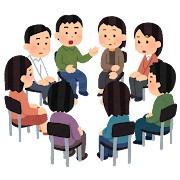 なぜ、そうなのか、原因はひとそれぞれだと思います。よって、楽になるのにどういった方法や考え方がマッチするのかは、
おそらく一人ひとり違うので一概には言えません。この講座では、先生が参加者の意見を聞きながら、そもそも話し方や
コミュニケーションってなんだろうとみんなで考えたり、ある部分に
スポットを当ててやってみます。楽しみながら学べるワークショップです。
日時：令和6年9月6日(金）　13時30分～17時00分
場所：王寺町地域交流センター　※フリールーム３
(北葛城郡王寺町久度2丁目2番1-501　リーベル王寺東館5F）
定員：20名程度
おおがき　　ふとし
講師：大垣 太志氏	    リラクサロン リ・ブート代表　
　　　　　　　　　　　   社会福祉士   アロマテラピー検定１級
【講師紹介】
約２０年老人福祉の幅広い分野に携わり、虐待・犯罪・ホームレス等生き辛さを抱える高齢者とその家族の支援に力を注ぐ。また人生の早い段階で”助けて”と言える事が大切と考え、自閉症の方の家族や支援者をサポートする活動に関わる。働けなくなり引きこもりを経験。現在はアロマ講師・リラクゼーションセラピスト・ソーシャルワーカーとして活動中。
【会場】王寺町地域交流センター
お申し込みとお問い合わせはこちら
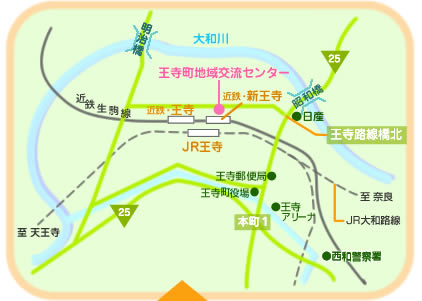 奈良県中和・吉野生活自立サポートセンター


　〒634-0061　奈良県橿原市大久保町３２０番11
　  　　　　　　 奈良県社会福祉総合センター１F
　　　　（近鉄橿原線「畝傍御陵前駅」 東出口徒歩３分）
                  ☎ＴＥＬ 0744-20-1225    FAX  0744-29-0176
　 月 ～ 金 ９：００～１７：００　（祝日・年末年始を除く）
　 Ｅmail　    cysupportc@nara-shakyo.jp
　  ﾎｰﾑﾍﾟｰｼﾞ   https://nara-shakyo.jp/publics/index/141/
〒363-0003　北葛城郡王寺町久度2丁目2番1-501
　　　　　　　　　（リーベル王寺東館5F）
※本事業は、奈良県からの委託を受けて、社会福祉法人奈良県社会福祉協議会・ﾊﾟｰｿﾙﾃﾝﾌﾟｽﾀｯﾌ株式会社特定委託業務共同事業体が運営しています。